Способы достижения планового показателя по охвату детей дополнительным образованием
«Если бы у меня был только час, чтобы			 спасти мир, я потратил бы 55 минут
			 на то, чтобы понять проблему,
			 и 5 минут на то, чтобы найти 					 решение»


							А. Эйнштейн
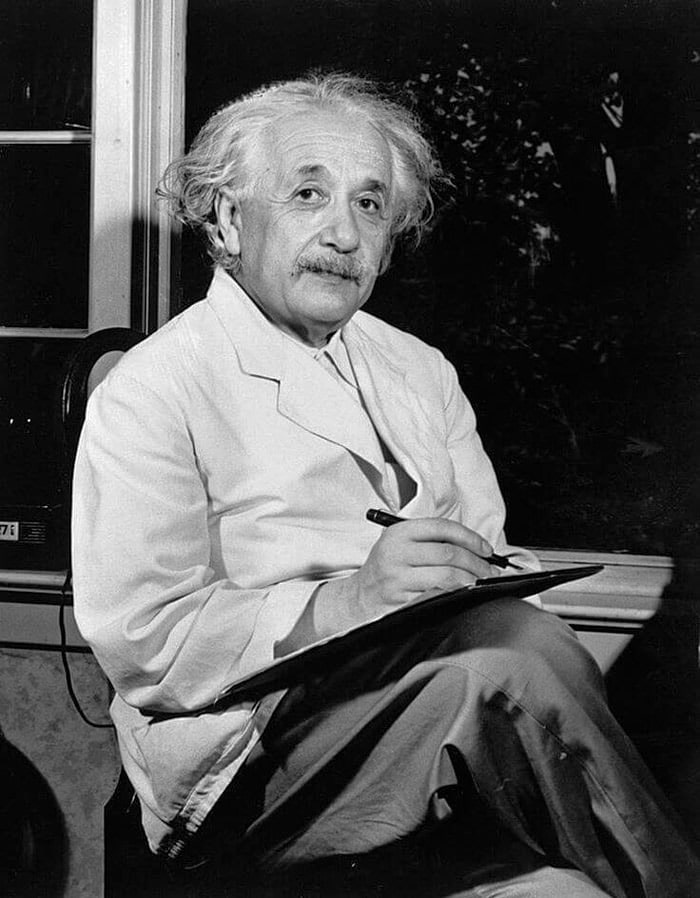 Низкий уровень вовлеченности детей в дополнительное образование
ЗАДАЧИ:
Выявить причины низкого уровня охвата детей дополнительным образованием
 Определить способы достижения планового показателя по охвату детей дополнительным образованием
ПРИЧИНЫ:- нежелание родителей регистрироваться в системе дополнительного образования детей - отсутствие программ дополнительного образования, которые бы удовлетворяли потребностям ребенка и родителей- не информированность родителей о дополнительном образовании- семейное неблагополучие
РЕШЕНИЯ:1. Создание рабочей группы 2. Проведение совещаний рабочей группы (1 раз в неделю) с целью подведения итогов работы за неделю (достижение поставленных задач)3. Проведение анализа работы системы дополнительного образования детей (актуальность программ, фактическое посещение детьми занятий, определение фактической нагрузки педагогов доп. образования, корректировка графиков работы педагогов доп. образования)
СПОСОБЫ:Опрос родителей и детей на предмет выявления потребностей направлений работы дополнительного образования Разработка и внедрение краткосрочных программ дополнительного образования, которые удовлетворяют потребностям детей и родителейСверка детей, зарегистрированных в системе «Навигатор» и записанных на программу (удаление дублей, корректировка данных) Выявление причин отсутствия детей в системе «Навигатор» и/ или не записанных на программу Работа с классными руководителямиИндивидуальная работа с родителями (законными представителями)
Для лучшего понимания всех возможностей Навигатора были выделены десять преимуществ для родителей:
1.    Собственный личный кабинет, в котором хранится и отображается информация об отложенных и ранее просмотренных программах, оформленных заявках на программы обучения, списаниях и остатке денежных средств по сертификату персонифицированного финансирования.
2.     Подача заявки на получение сертификата дополнительного образования (учета).
3.     Запись ребенка на программы дополнительного образования.
4.     Предоставление полной и актуальной информации об образовательных учреждениях Забайкальского края.
5.     Обширная библиотека образовательных программ дополнительного образования Забайкальского края в одном месте с актуальными и полными данными (цель и задачи; ожидаемые результаты; информация о преподавателе; расписание занятий и прочее).
6.     Наличие фотографий и видеоматериалов в одном формате, показывающих деятельность по программам изнутри.
7.     Разнообразные системы поиска, каталогизации, фильтрации, сортировки и рекомендаций программ, в том числе в виде картографического расположения.
8.      Возможность просмотров отзывов и оценок программ дополнительного образования, а также их публикация самими родителями.
9.     Участие в оценке программ дополнительного образования через заполнение анкеты для родителей.
10.   Консультационная поддержка в онлайн-режиме.
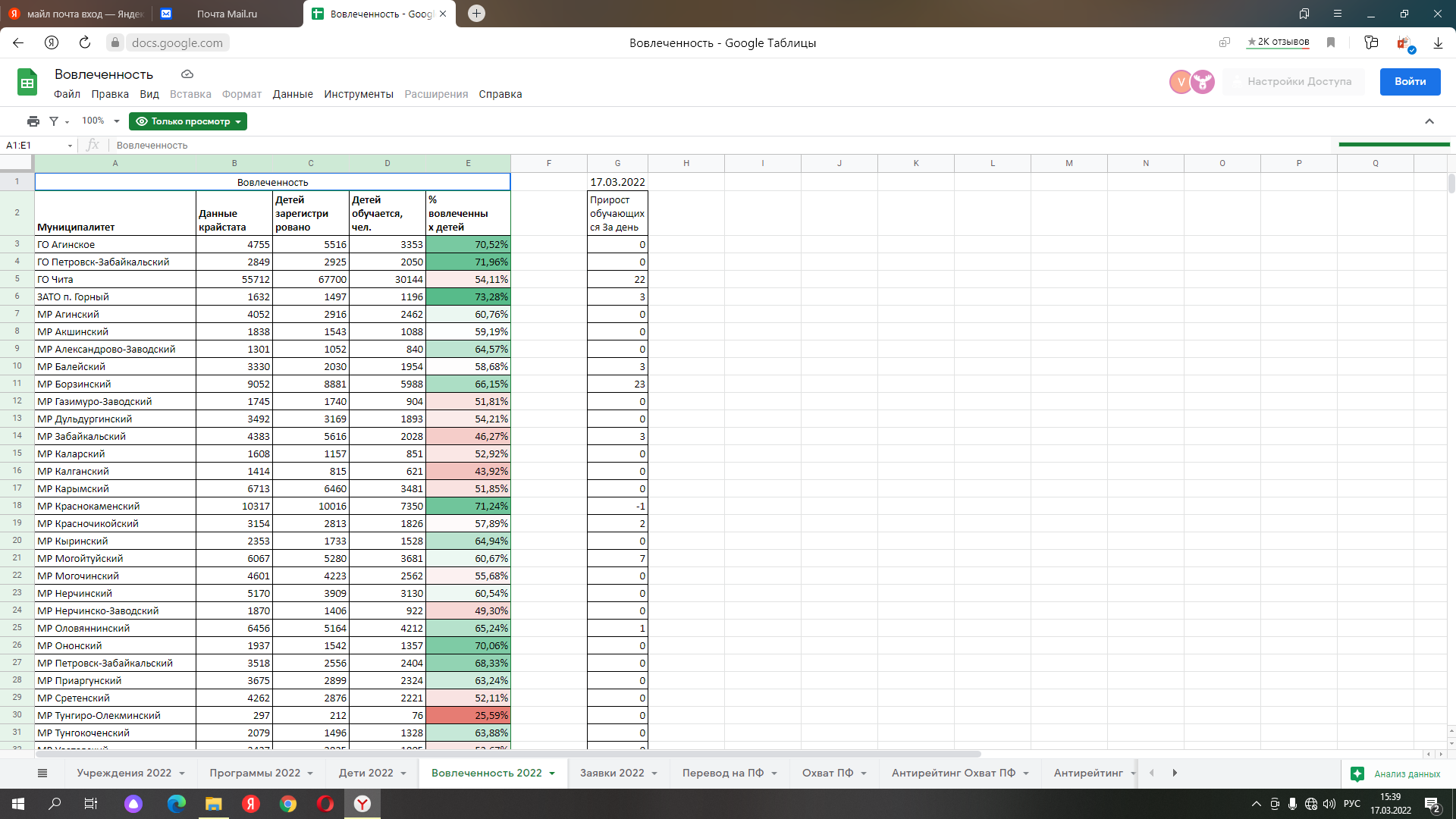